How I Learned to Stop Empiricising and Love my IntuitionsOr: Why corpus research is like a tornado
Dougal Graham – dougal.gra@kmutt.ac.th
Me & My Research
Computational background

 Academic Formulas List (Simpson-Vlach, et al, 2010)

 AFL for Engineering English
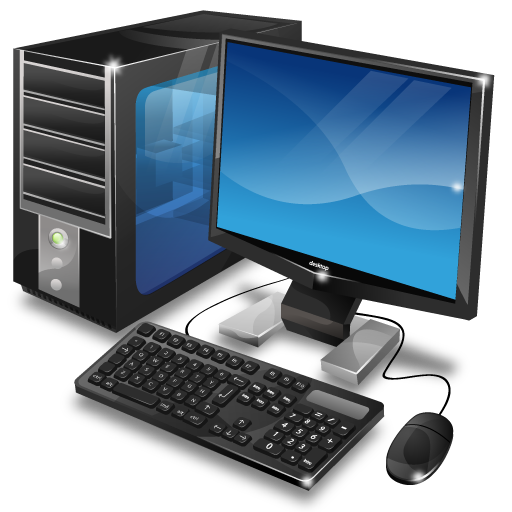 Q
In which genre (spoken, fiction, newspaper, academic) is shall used most and in which the least, compared to will?

Put the following verbs in order of frequency (high to low): promise, shine, finish, enable, jump.

Which of the following would occur more frequently with little, and which with small: success, plate, hill, baby, impact, pieces, wonder, distance.

(Davies, 2011)
[Speaker Notes: A. In both British (BNC) and American (COCA) corpora, shall is found most
in fiction, and least in newspaper (possibly a surprise for those who expected
that it would be spoken).

D. Raw frequencies in American English: finish (41663), jump (27433), promise
(24799), enable (15762) and shine (8617).

F. From COCA (American English):
little: success, baby, impact and distance;
small: plate, hill, pieces and wonder.]
Empirical approaches
Phrase research: “as shown in chapter”
 Phrase list plus…
 Empirical metrics:
 Frequency
 Range
 Mutual Information
 LL
 FTW (Simpson-Vlach et al, 2010)
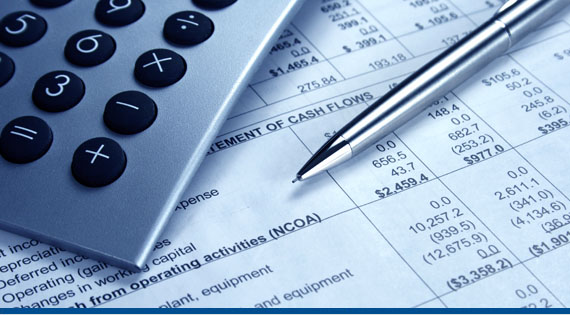 [Speaker Notes: FTW is a measure of psycholinguistic saliency
- Explain the method]
Results
[Speaker Notes: Some of these are useful
Some less so]
Intuitively…
Results not so useful
 Goal: “A useful list of formulaic Eng. phrases”
 Re-visit metrics
 Frequency
 Range
 Mutual Information
 LL
 FTW (Simpson-Vlach et al, 2010)
[Speaker Notes: F -> high frequency language is language students will encounter and need to understand
R -> Useful for a wider range of situations and students
MI -> Is formulaic…
LL -> Is Engineering Language
FTW -> Useful for teaching? (This did not really improve my results...)]
Re-evaluation
Intuitively, the results weren’t useful

 Confusion

 Martinez & Schmitt’s PHRASE List
 Intuitive criteria
[Speaker Notes: Thought about other empirical approaches
Tried many statistics (or, range, etc…)
Nothing worked
Confusion…
Return to reading]
Problems
AFL approach
 results not sufficiently useful
 are the assumptions warranted?

 PHRASE List approach
 Criteria very intuitive
 Hand-sorting 15,000 items
[Speaker Notes: - The AFL ASSUMES that MI and/or frequency should be tied to intuitive judgments of usefulness for teaching
(one of 3 intuitive criteria, the other being unitarity)
Is this a reasonable assumption?

M&S
Consider a leaner’s perspective
Eg: deceptive transparency (‘for some time’ means a long time, not short)
Eg: L1 effects (‘nothing out there’, in Spanish is said as ‘nothing around’)]
Liking my intuitions
Needs to be useful for learners

 Should be difficult language

 How can we determine the language that will be difficult?
[Speaker Notes: What does that mean?

Maybe we can refine it to difficult.

But difficult how?]
Results
[Speaker Notes: Some of these are useful
Some less so]
Semi-empirical
marked part of speech
	“for a given”
 marked word form
	“is known as”
 marked collocations
	“under the action of”
[Speaker Notes: Most common part of speech for “given” is V, not Adj
Know, is much more common than “known”
“under” is not a common prepositional collocate for “action”, or even “the action” (“pursuant” and “due” are the most common)

But these were not sufficient to describe all the phrases which I intuited to be useful]
Semi-Intuitive
non-prototypical word meaning
	“let us consider”
 non-literal phrase meaning
	“we can write”
 specialized syntax
	“let X be”
[Speaker Notes: So I added some more intuitive criteria

Use of “let” does not really mean “allow” here
Actually we can write anything
Subjunctive]
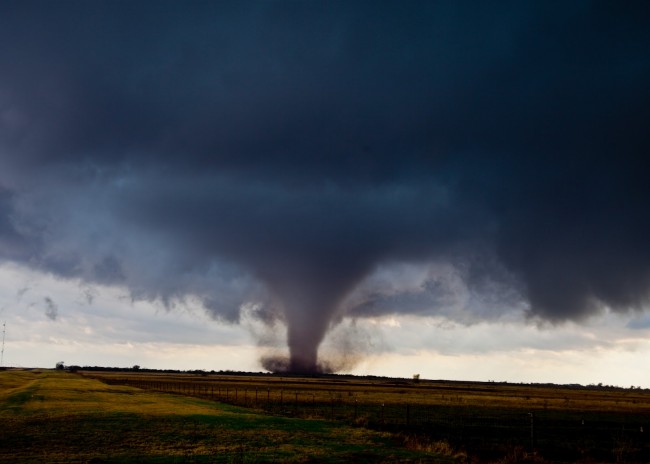 Empiricism
Intuition
1. Empiricism
2. Intuitive re-evaluation
3. Semi-empirical criteria
4. Semi-intuitive criteria
5. Results
[Speaker Notes: So, to review, I start with empiricism, moved to intuition, when it didn’t do what I wanted.
Then, I was able to use my intuitions to come up with more empirical criteria
But that still wasn’t enough, so I came up with with more intuitive criteria]
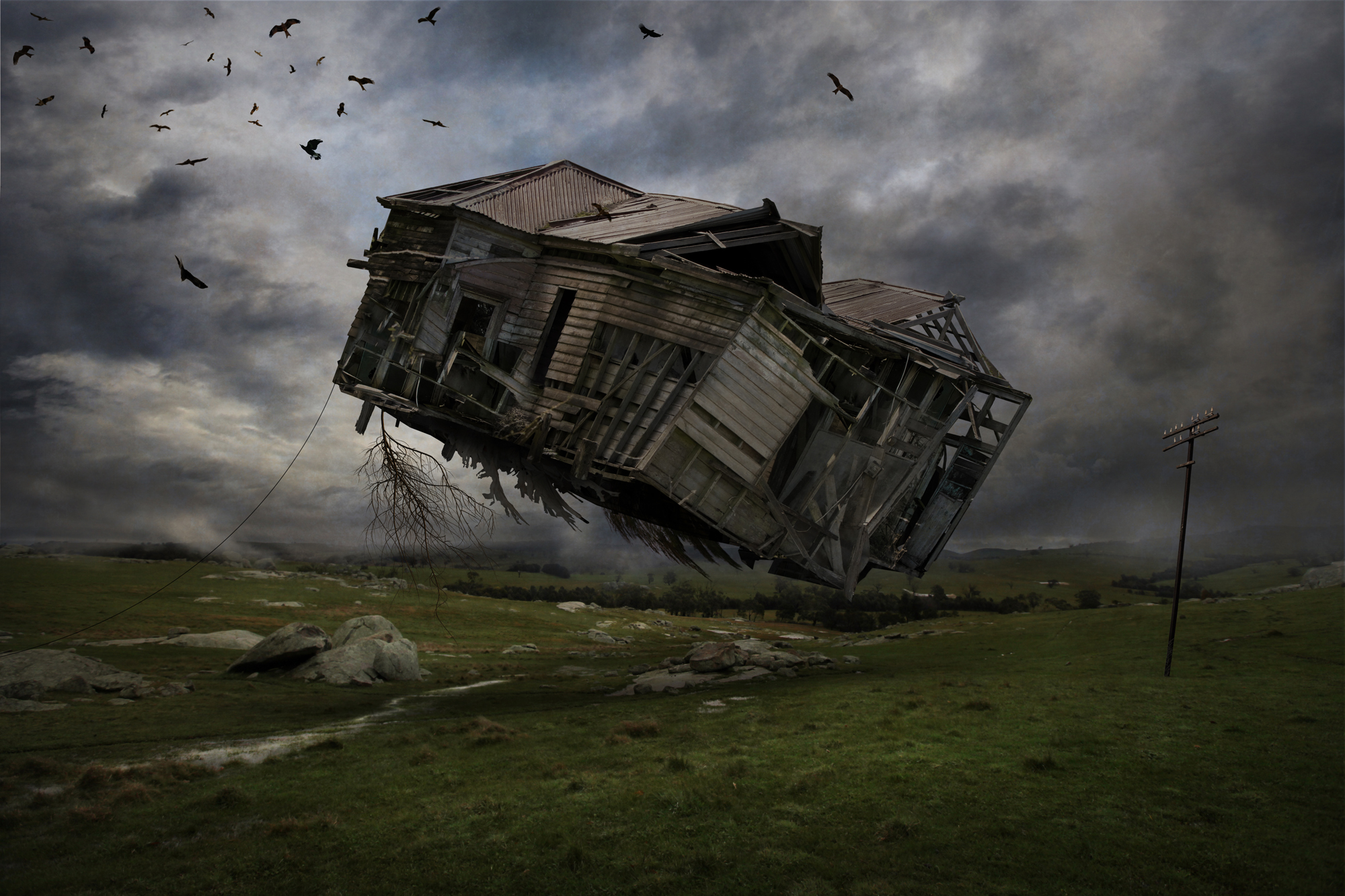 Embrace the tornado
[Speaker Notes: This can be frightening and confusing

BUT, embrace the tornado]
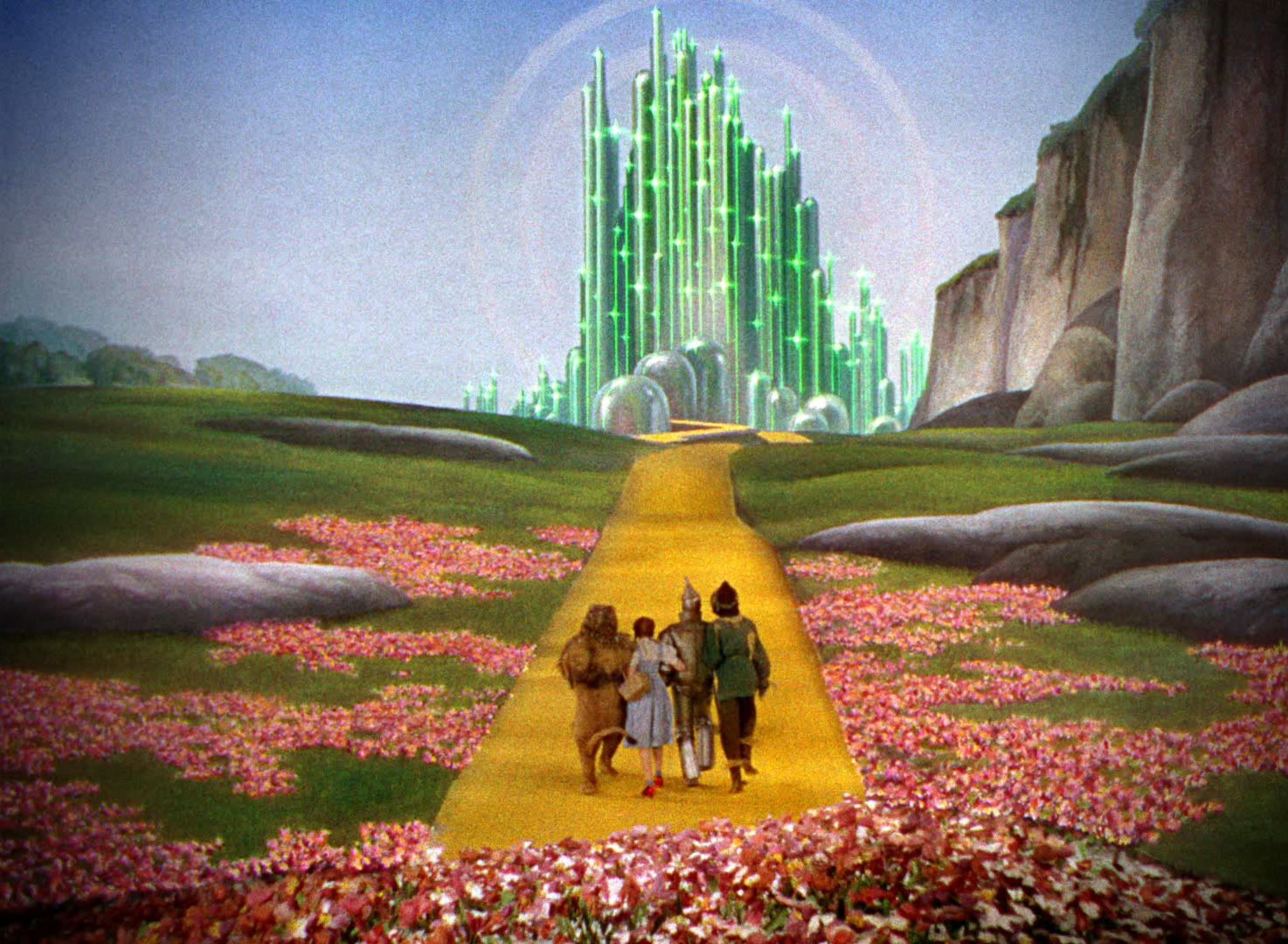 [Speaker Notes: - But in the end you’ll be in a magical new world, I hope]
Final Points
Embrace the tornado

 Iterative design

 Precision vs. Recall
[Speaker Notes: Are MI and frequency the best cognitive measures of “usefulness for teaching”? Or, are they just easily calculated?
Be willing to go against your natural inclinations and find alternative approaches, use iterative design
Constantly refining your process, results, etc.
Precision versus recall
M&S high recall, low precision (1 in 29)  they could have used another statistic to help
Simpson-vlach, unclear, but I’d say low precision, low recall (for my results)
My criteria (1 in 14)]
Selected References
Davies, M. (2011). Synchronic and diachronic use of corpora. In V. Viana, S. Zyngier, & G. Barnbrook (Eds.), Perspectives on corpus linguistics (Vol. 48, pp. 63–80). John Benjamins Publishing.

Martinez, R., & Schmitt, N. (2012). A Phrasal Expressions List. Applied Linguistics, 33(3), 299–320.

Simpson-Vlach, R., & Ellis, N. C. (2010). An Academic Formulas List: New Methods in Phraseology Research. Applied Linguistics, 31(4), 487–512. doi:10.1093/applin/amp058